WELCOME
To  Temple  Bible  Church
Here is Our King
From wherever spring arrives 
to heal the ground
From wherever searching comes 
the look itself
A trace of what we’re looking for
So be quiet now and wait
The ocean is growing
The tide is coming in 
Here it is
Here is our King, Here is our Love
Here is our God who’s come 
to bring us back to Him
He is the One, He is Jesus
He is our King, He is our Love
He is our God who’s come 
to bring us back to Him
He is the One, He is Jesus
And what was said to the rose 
To make it unfold
Was said to me here in my chest
So be quiet now and  rest
The ocean is growing
The tide is coming in 
Here it is
Here is our King, Here is our Love
Here is our God who’s come 
to bring us back to Him
He is the One, He is Jesus
He is our King, He is our Love
He is our God who’s come 
to bring us back to Him
He is the One, He is Jesus
Ma---je---sty
Fi---nal---ly
Ma---je---sty
Fi---nal---ly
Here is our King, Here is our Love
Here is our God who’s come 
to bring us back to Him
He is the One, He is Jesus
He is our King, He is our Love
He is our God who’s come 
to bring us back to Him
He is the One, He is Jesus
USED BY PERMISSION CCLI#78316
Hosanna
Praise is rising, eyes areTurning to You, we turn to YouHope is stirring, hearts areYearning for You, we long for You
Cause when we see YouWe find strength to face the dayIn Your Presence all our fearsAre washed away, washed away
Hosanna, hosannaYou are the God who saves usWorthy of all our praisesHosanna, hosannaCome have Your way among usWe welcome You here, Lord Jesus
Hear the sound of heartsReturning to You, we turn to YouIn Your Kingdom broken livesAre made new, You make us new
Cause when we see YouWe find strength to face the dayIn Your Presence all our fearsAre washed away, washed away
Hosanna, hosannaYou are the God who saves usWorthy of all our praisesHosanna, hosannaCome have Your way among usWe welcome You here, Lord Jesus
Cause when we see YouWe find strength to face the dayIn Your Presence all our fearsAre washed away, washed away
Hosanna, hosannaYou are the God who saves usWorthy of all our praisesHosanna, hosannaCome have Your way among usWe welcome You here, Lord Jesus
Hosanna, hosannaHosanna
Paul Baloche, Brenton Brown
2006 Thankyou Music, Integrity's Hosanna! Music
CCLI 78316
What a Savior
Atoning sacrifice, Keeper of this lifeHallelujah, You are SaviorBeginning and the endForgiver of my sinBy Your mercy You have saved us
Jesus, You are strongerMore than any otherHallelujah, what a SaviorJesus, You are higherMy soul’s deepest desireHallelujah, You are Savior
You are the Shepherd KingYou lead us by still watersHallelujah, You are SaviorYou are my only hopeYour kindness is my friendIn Your presence You restore us
Jesus, You are strongerMore than any otherHallelujah, what a SaviorJesus, You are higherMy soul’s deepest desireHallelujah, You are Savior
You are the wayThe truth and the lifeYou are my joy and my salvationStood in my place, taking my shameUpon Your shoulders
Jesus, You are strongerMore than any otherHallelujah, what a SaviorJesus, You are higherMy soul’s deepest desireHallelujah, You are Savior
Laura Story
CCLI 78316
Revelation Song
Worthy is the Lamb who was slainHoly Holy is HeSing a new song, to Him whoSits on heaven's mercy seat
[Speaker Notes: IntroD
Verse 1D  Am7  C   GD  Am7  C   G]
Holy Holy HolyIs the Lord God AlmightyWho was and is and is to come
[Speaker Notes: D      Am7C      G]
With all creation I sing 
Praise to the King of kingsYou are my everythingAnd I will adore You
[Speaker Notes: D      Am7   C  G     D]
Clothed in rainbows of living colorFlashes of lightning rolls of thunderBlessing and honor strengthAnd glory and power beTo You the only wise King
[Speaker Notes: D  Am7  C   GD  Am7  C   G]
Holy Holy HolyIs the Lord God AlmightyWho was and is and is to come
[Speaker Notes: D      Am7C      G]
With all creation I sing 
Praise to the King of kingsYou are my everythingAnd I will adore You
[Speaker Notes: D      Am7   C  G     D]
Filled with wonder, awe struck wonderAt the mention of Your nameJesus Your name is powerBreath and living waterSuch a marvelous mystery
[Speaker Notes: D  Am7  C   GD  Am7  C   G]
Holy Holy HolyIs the Lord God AlmightyWho was and is and is to come
[Speaker Notes: D      Am7C      G]
With all creation I sing 
Praise to the King of kingsYou are my everythingAnd I will adore You
[Speaker Notes: D      Am7   C  G     D]
Holy Holy HolyIs the Lord God AlmightyWho was and is and is to come
[Speaker Notes: D      Am7C      G]
With all creation I sing 
Praise to the King of kingsYou are my everythingAnd I will adore You
Jennie Lee Riddle
2004 Gateway Create Publishing
CCLI 78316
[Speaker Notes: D      Am7   C  G     D]
The Dating Game
Revelation 22:20
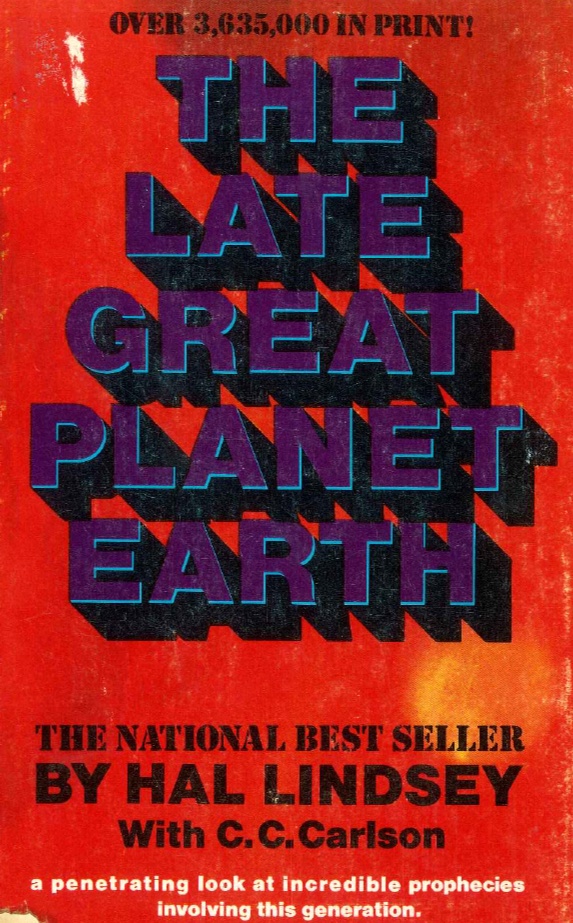 book
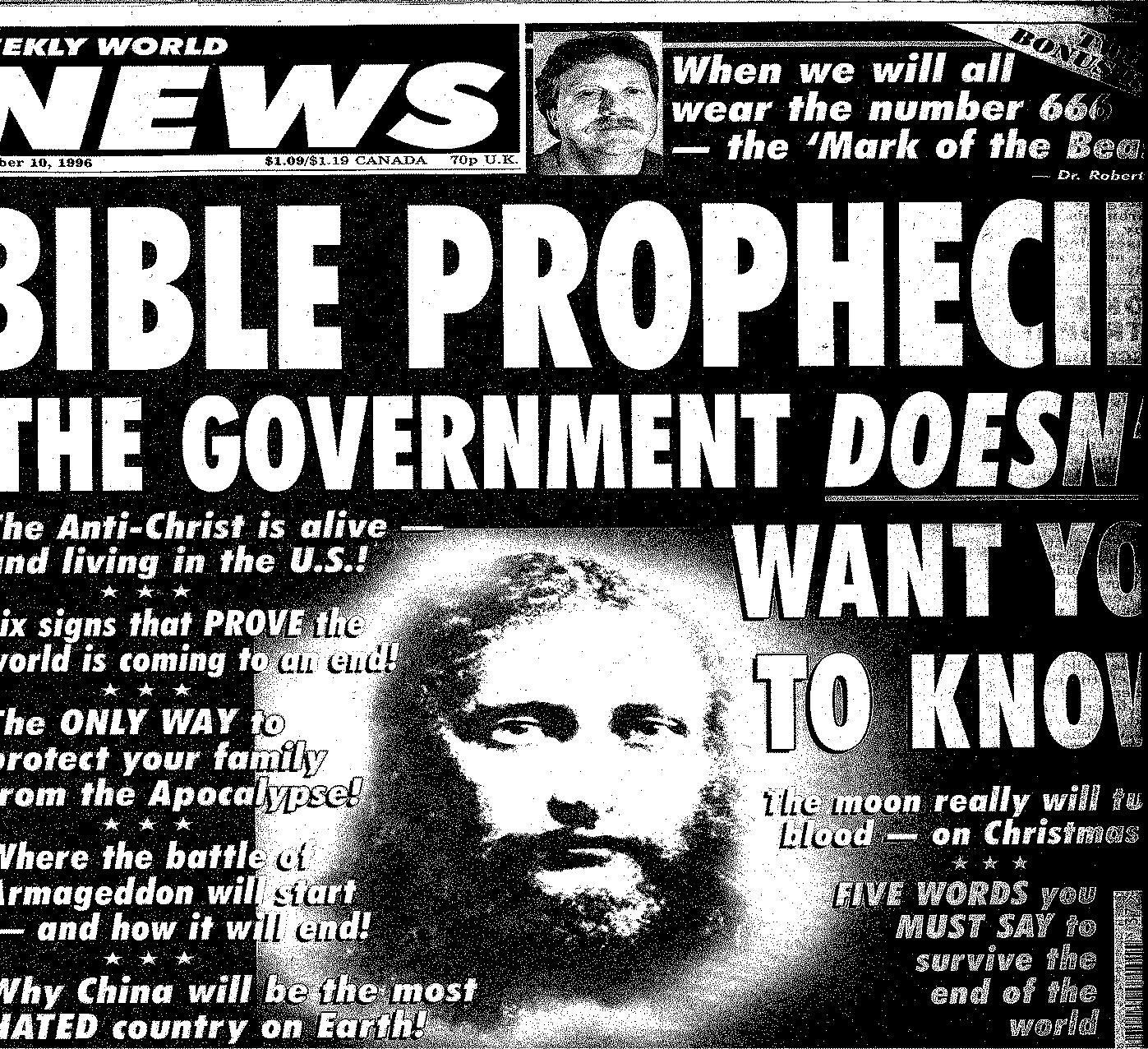 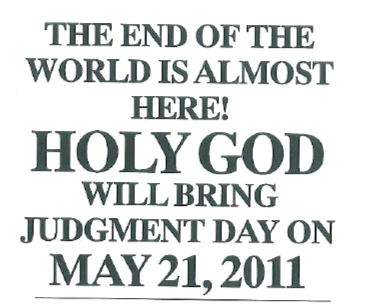 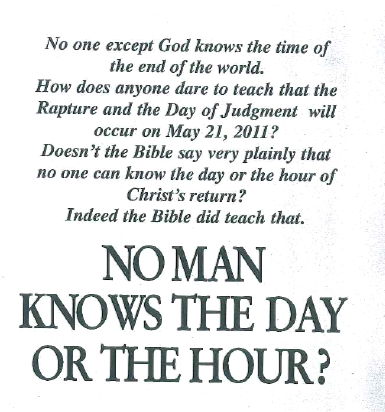 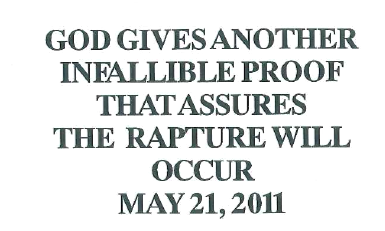 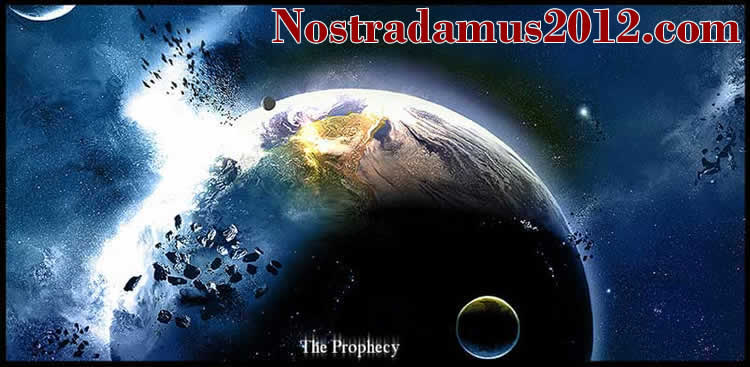 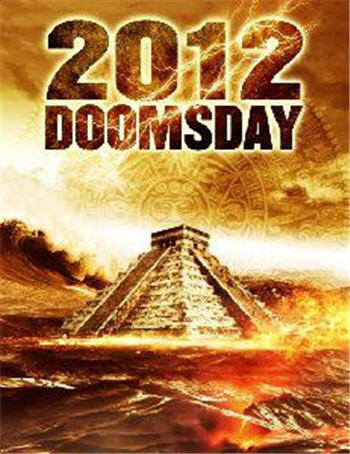 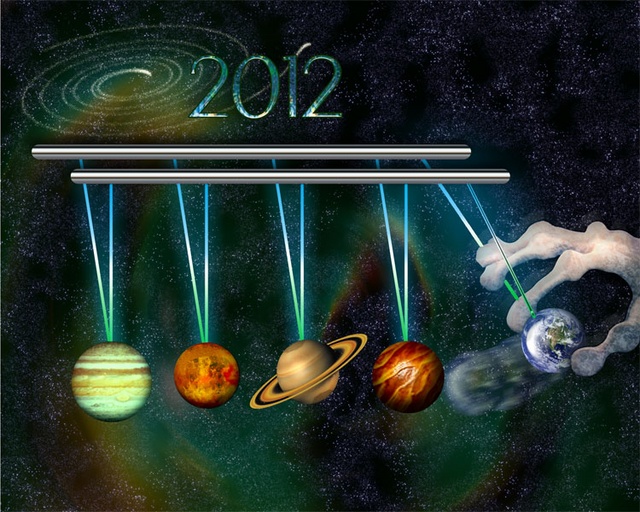 But of that day and hour 
no one knows, 
not even the angels of heaven, 
nor the Son, 
but the Father alone.
		      		    --Matthew 24:36
It is not for you to know 
the times or epochs 
which the Father has fixed 
by His own authority… 
					--Acts 1:7
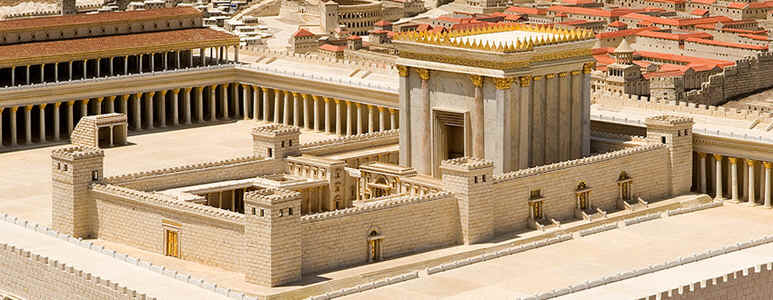 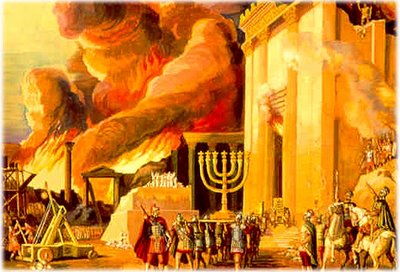 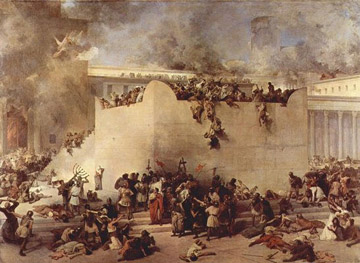 Q&A with Christ
Trouble’s comin’…be PREPARED
We are to be ready 
for the last moment 
by being ready 
at every moment.

--Bonar
Q&A with Christ
Trouble’s comin’…be PREPARED
Trouble’s comin’…be READY
Don't let anyone deceive you in any
way, for (that day will not come) until
the rebellion occurs and the man of
lawlessness is revealed, the man
doomed to destruction.
He will oppose and will exalt himself
over everything that is called God or
is worshiped, so that he sets himself
up in God's temple, proclaiming
himself to be God. 
			-- 2 Thessalonians 2:3-4
Q&A with Christ
Trouble’s comin’…be PREPARED
Trouble’s comin’…be READY
Trouble’s comin’…but so is the KING
Trouble’s comin’…be ALERT
What to Do ‘till the End?
Be WORKING
What to Do ‘till the End?
Be WORKING
Be WATCHING
In the future there is laid up for me
the crown of righteousness, which
the Lord, the righteous Judge, will
award to me on that day; and not
only to me, but also to all who have
loved His appearing.
					-- 2 Timothy 4:8
What to Do ‘till the End?
Be WORKING
Be WATCHING
Be RIGHTEOUS
For the grace of God has appeared,
bringing salvation to all men, instructing us 
to deny ungodliness and worldly desires
and to live sensibly, righteously and godly in
the present age, looking for the blessed
hope and the appearing of the glory of our
great God and Savior, Christ Jesus.

					-- Titus 2:11-13
What to Do ‘till the End?
Be WORKING
Be WATCHING
Be RIGHTEOUS
Be READY
Little children, abide in Him so that
when He appears we may have
confidence and not shrink away
from Him in shame at His coming!

					-- I John 2:28
Focus on the KING,
Not the calendar!